Fig18_01
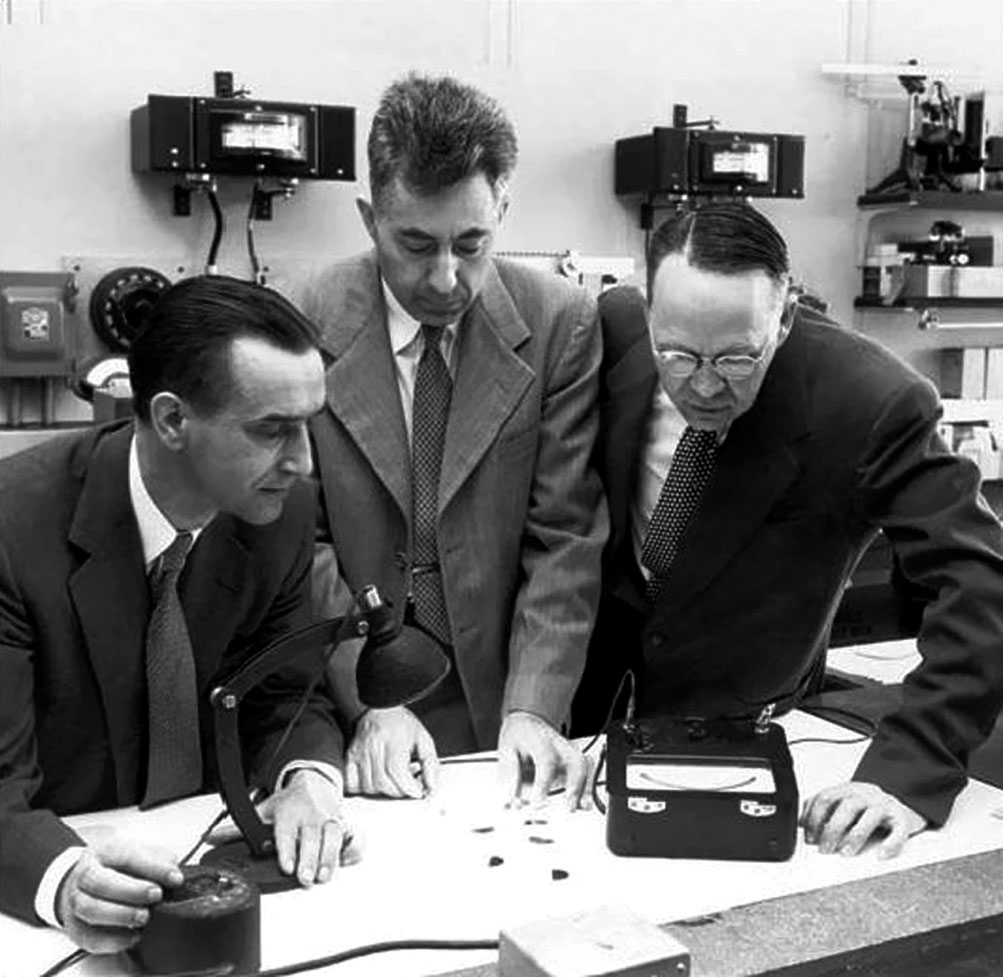 © John Perlin, 2002, From Space to Earth:
The Story of Solar Electricity, Harvard University Press
Fig18_02
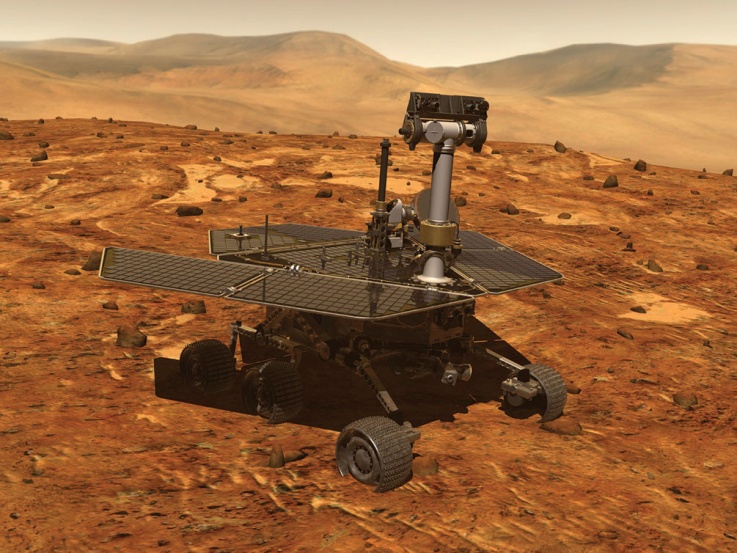 © Materials Research Society 2012
Fig18_03
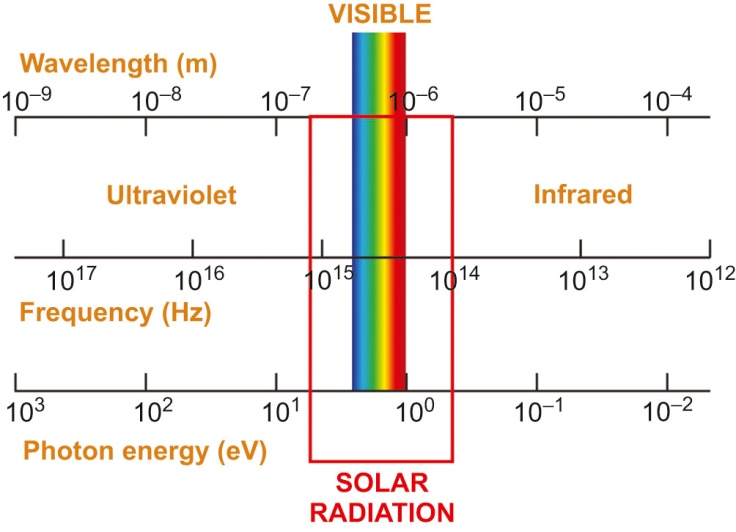 © Materials Research Society 2012
Fig18_04
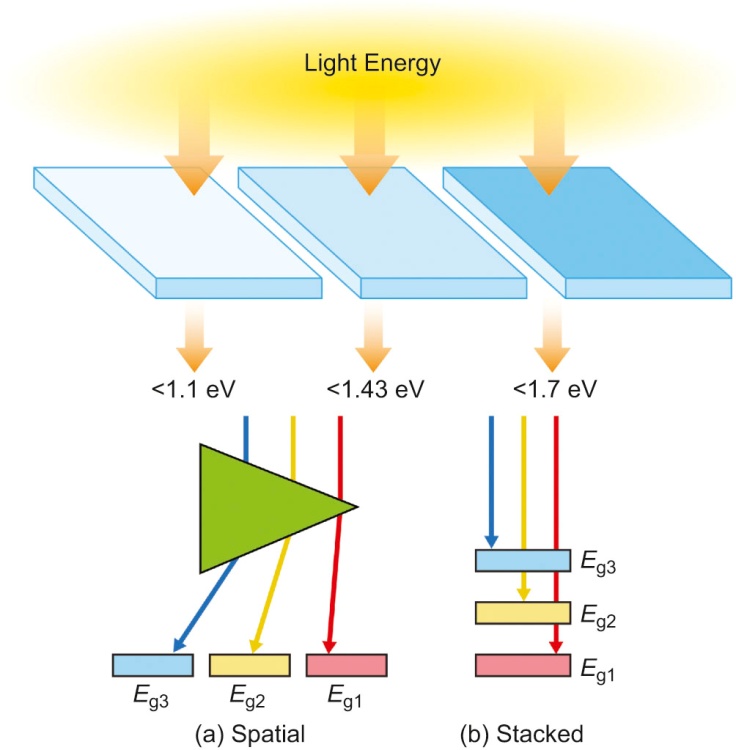 © Materials Research Society 2012
Fig18_05
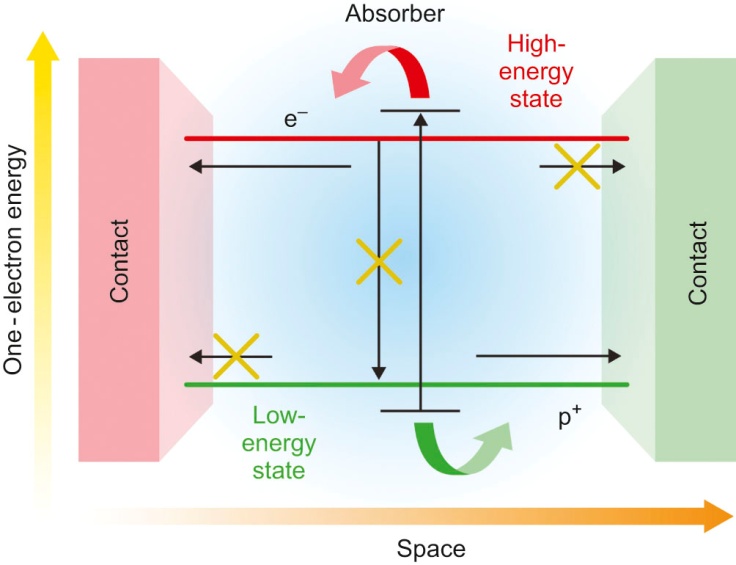 © Materials Research Society 2012
Fig18_06
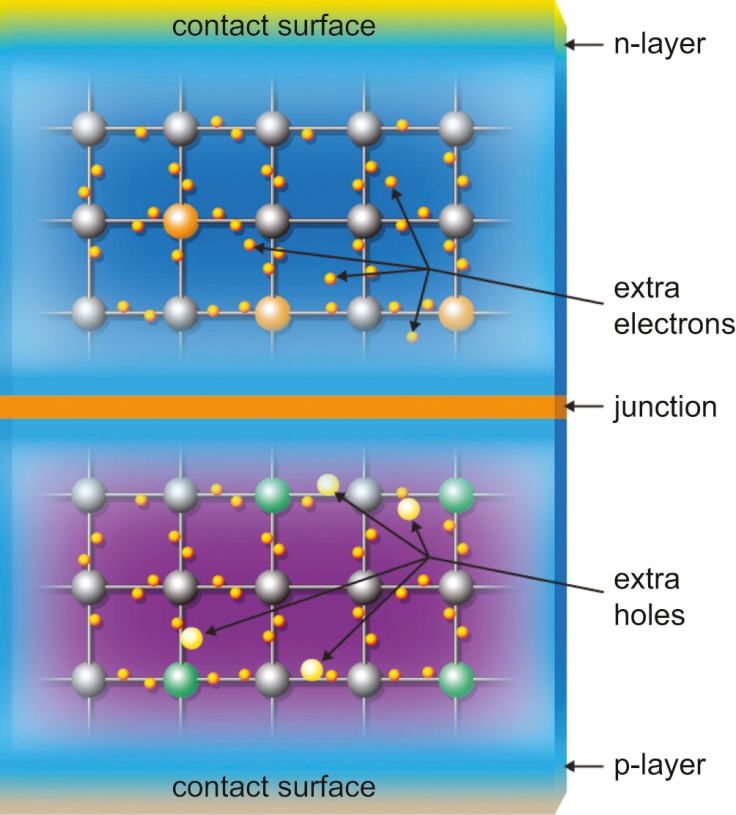 © Materials Research Society 2012
Fig18_07
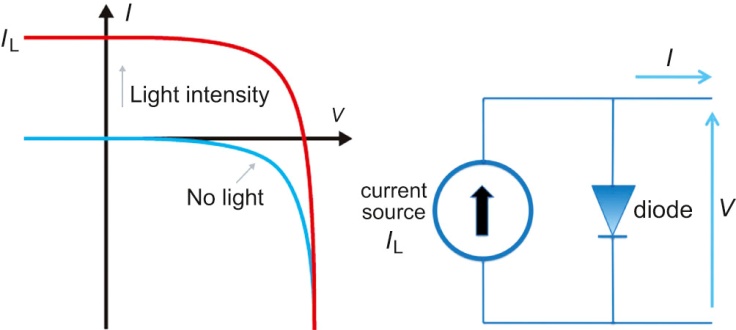 © Materials Research Society 2012
Fig18_08
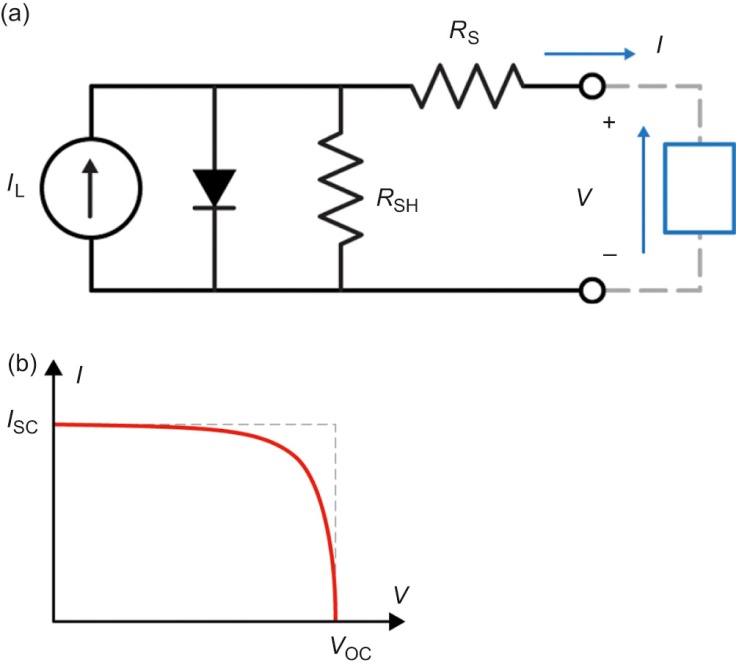 © Materials Research Society 2012
Fig18_09
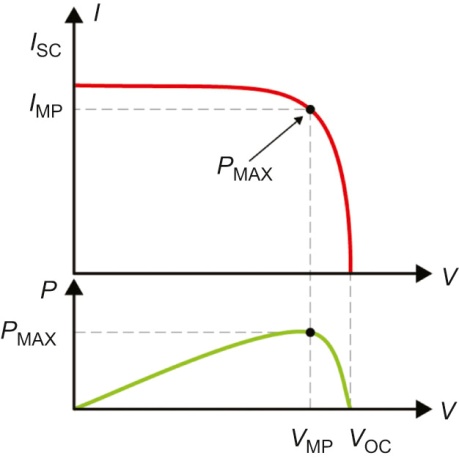 © Materials Research Society 2012
Fig18_10
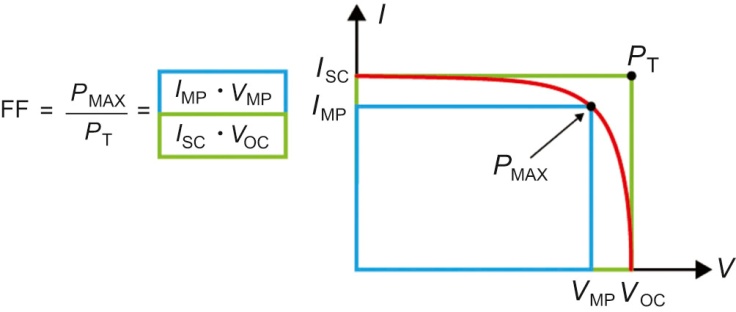 © Materials Research Society 2012
Fig18_11
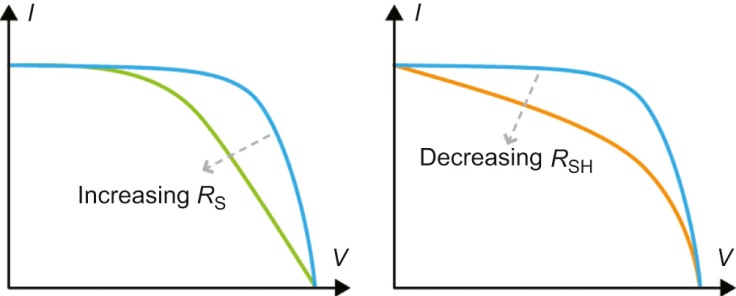 © Materials Research Society 2012
Fig18_12
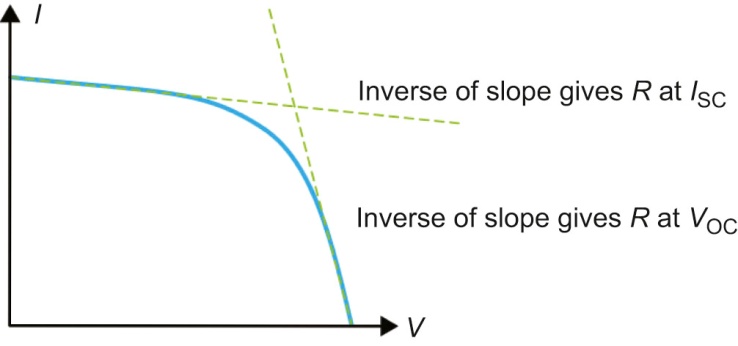 © Materials Research Society 2012
Fig18_13
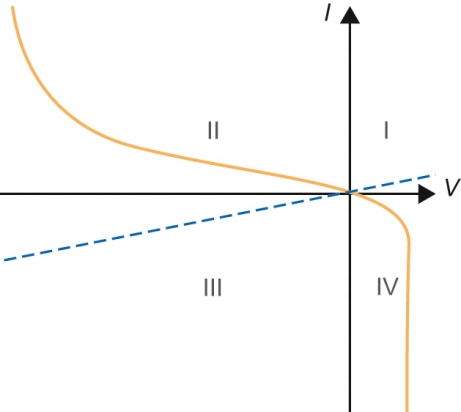 © Materials Research Society 2012
Fig18_14
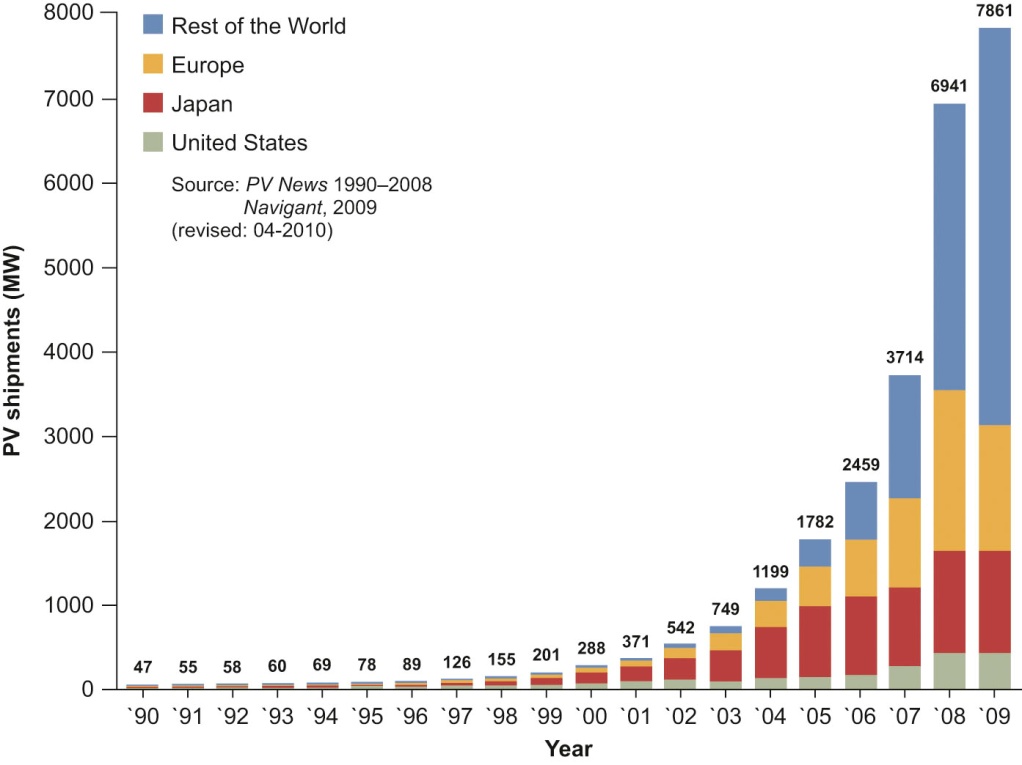 © Materials Research Society 2012
Fig18_15
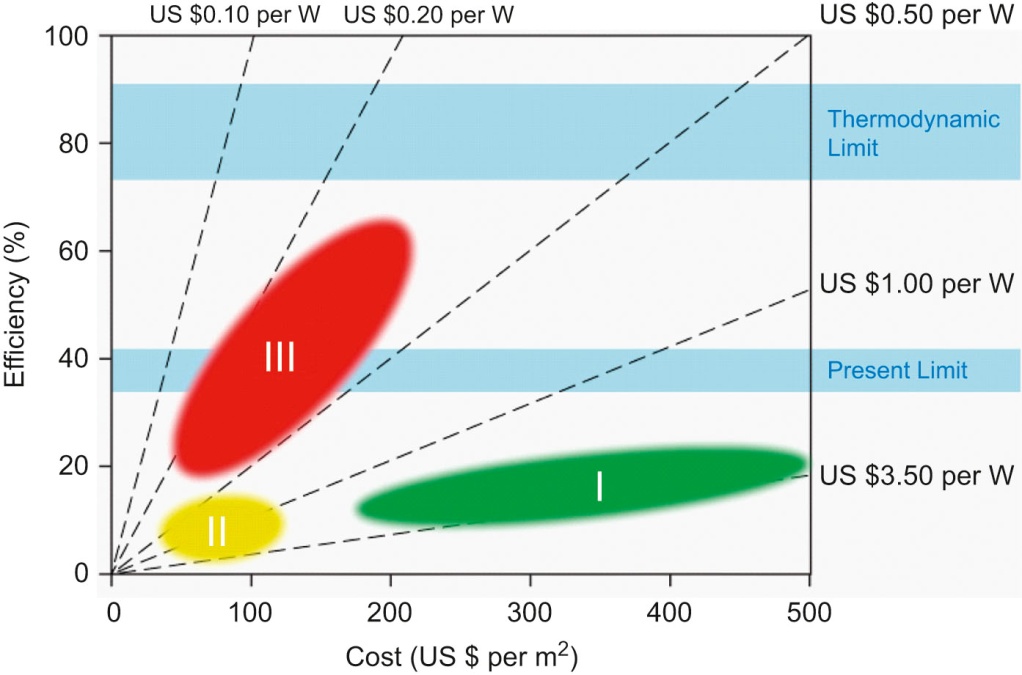 © Materials Research Society 2012
Fig18_16
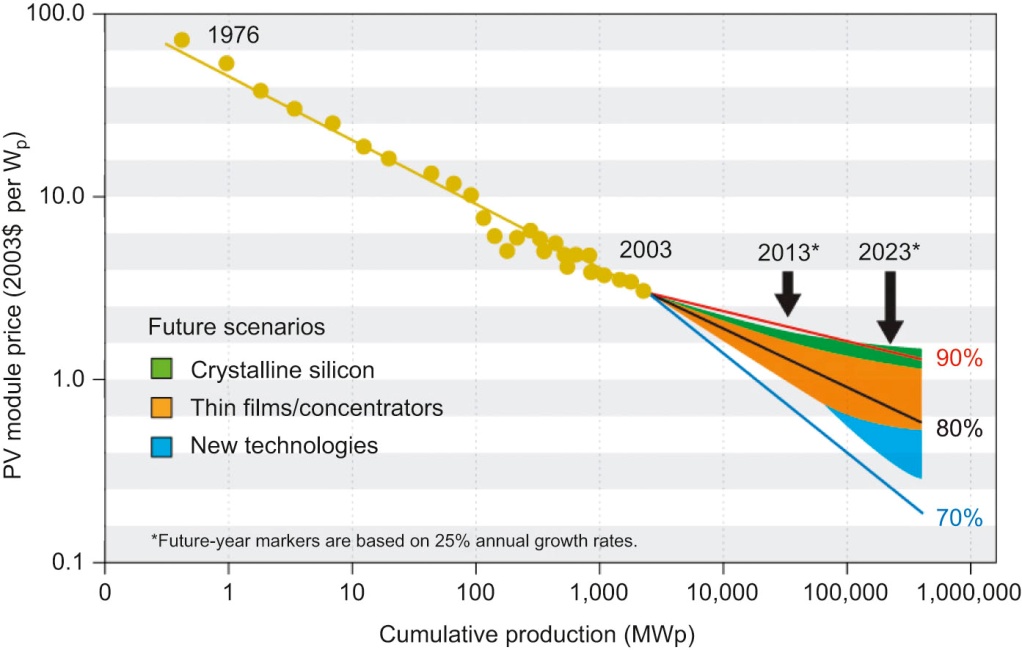 © Materials Research Society 2012
Fig18_17
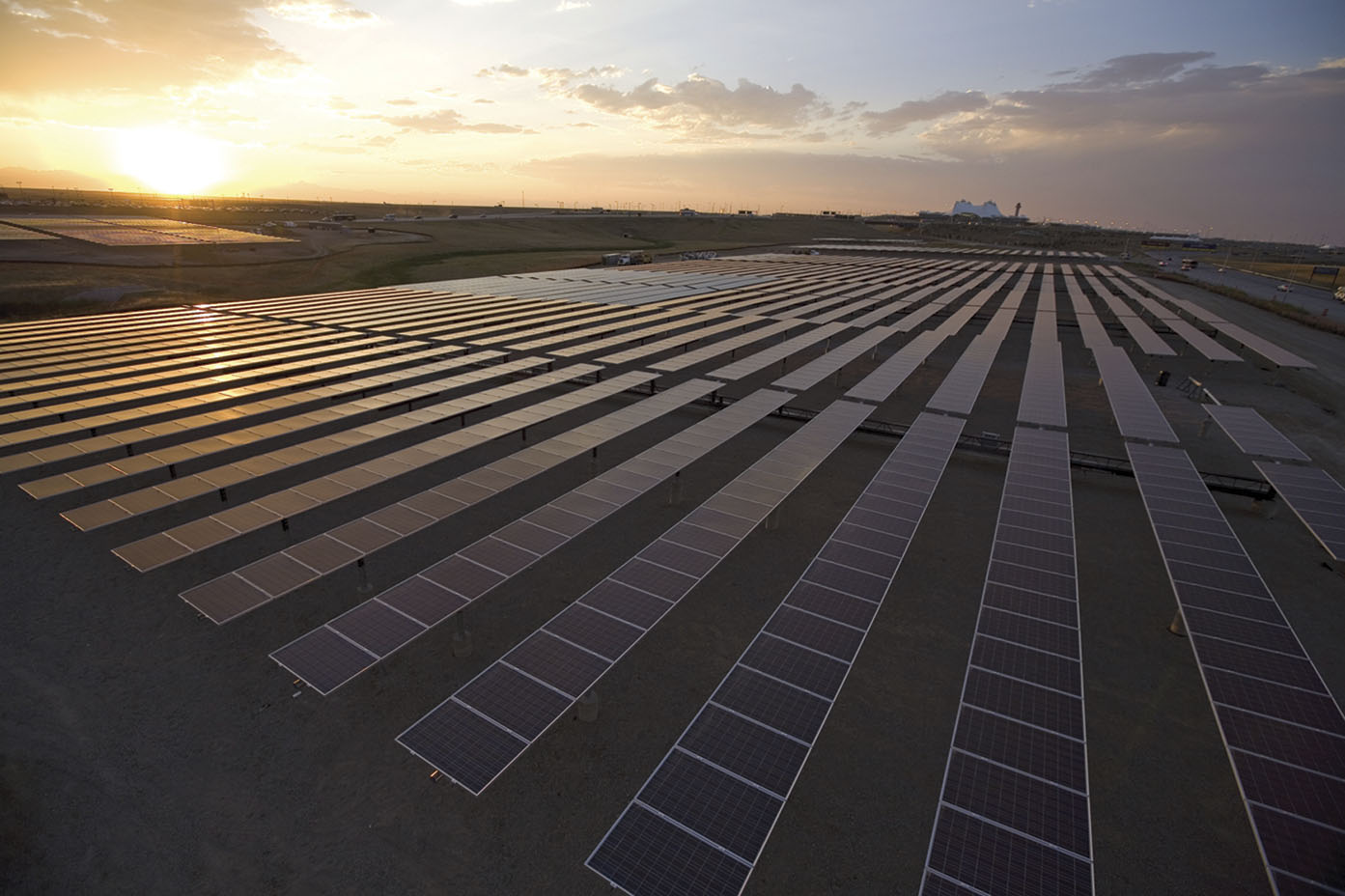 © Materials Research Society 2012
Fig18_18
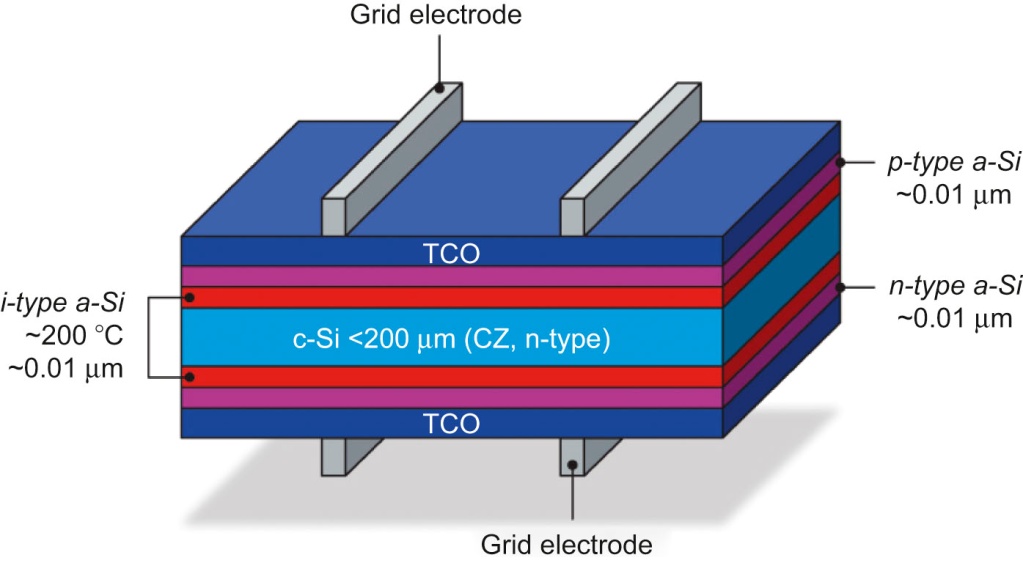 © Materials Research Society 2012
Fig18_19
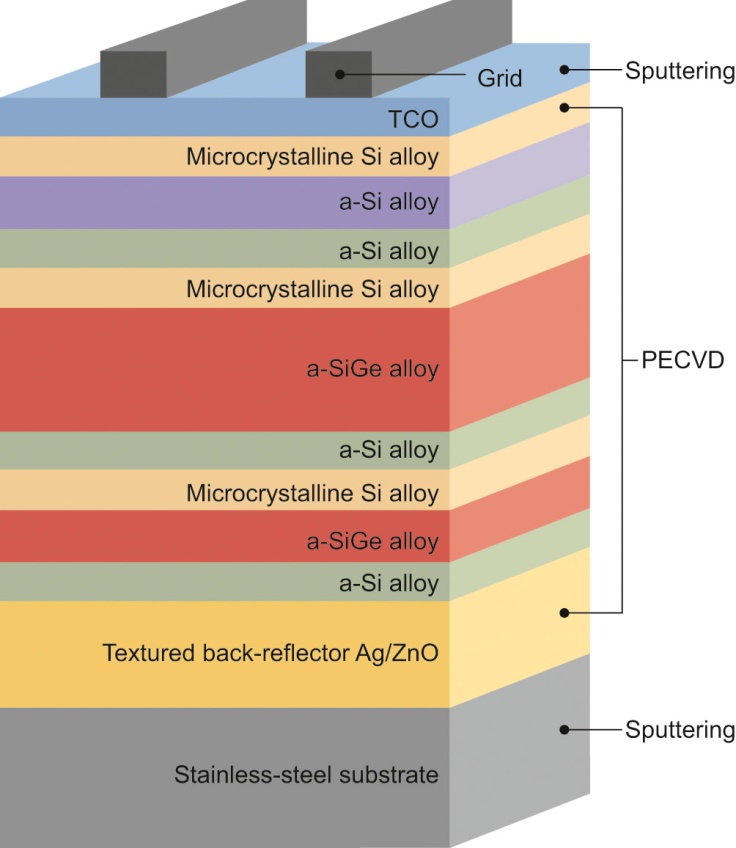 © Materials Research Society 2012
Fig18_20
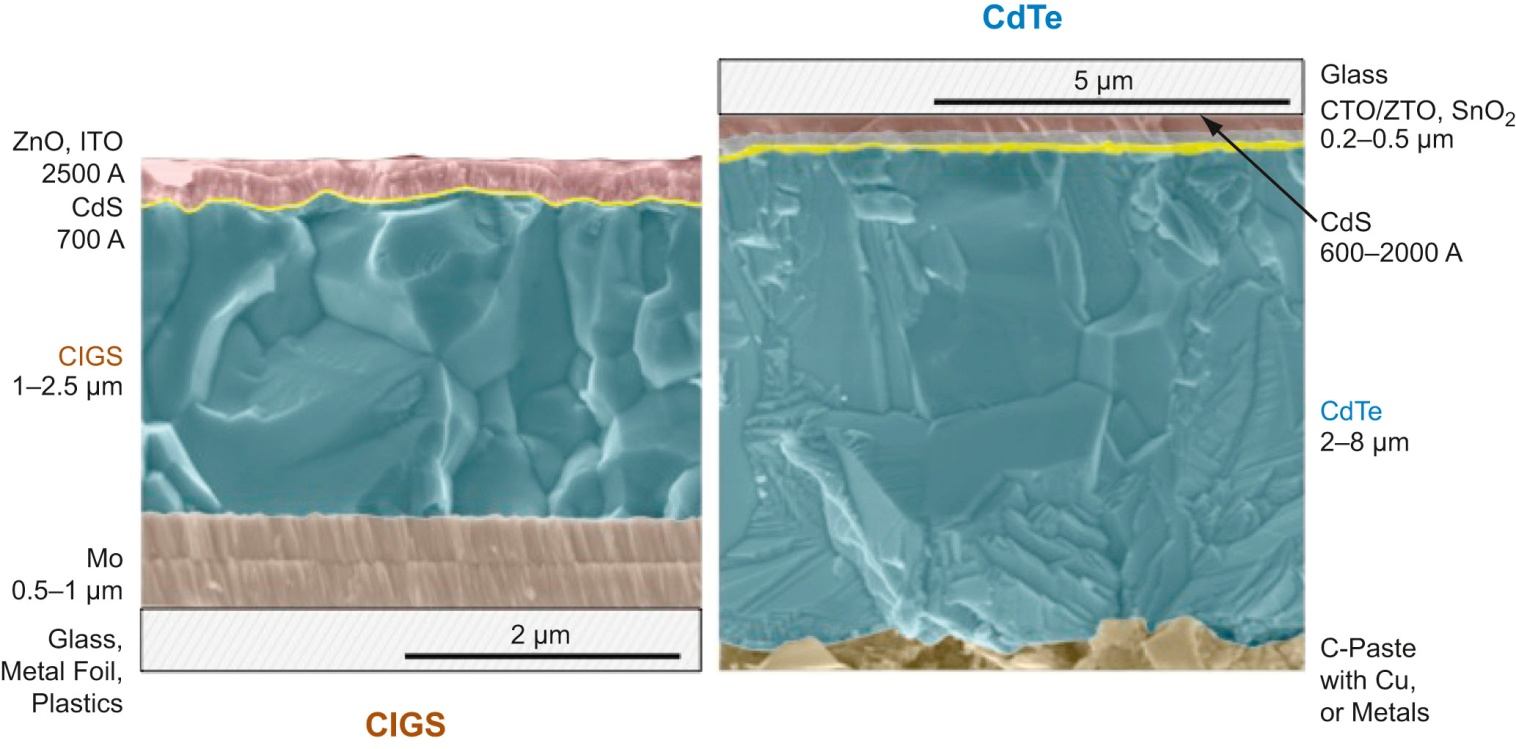 © Materials Research Society 2012
Fig18_21
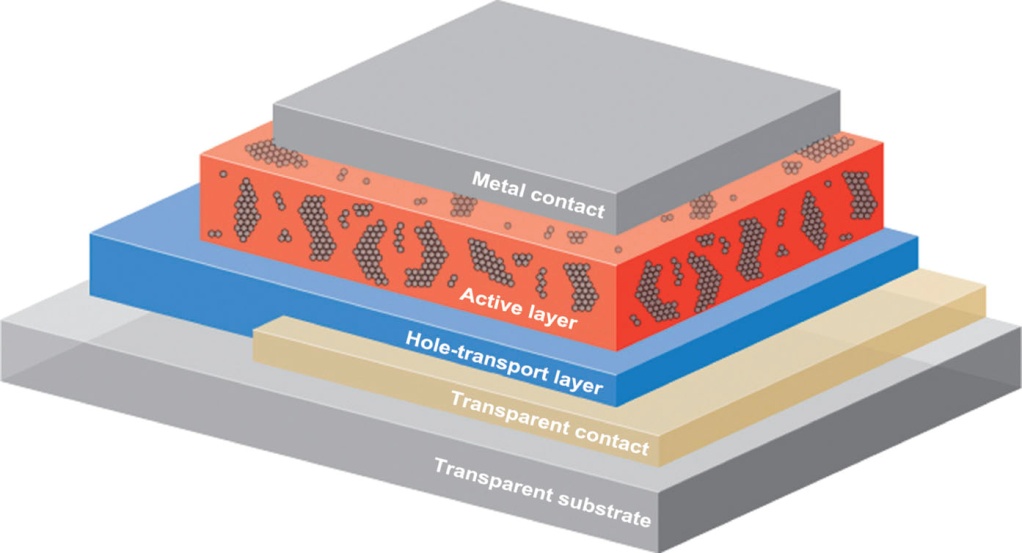 © Materials Research Society 2012
Fig18_22
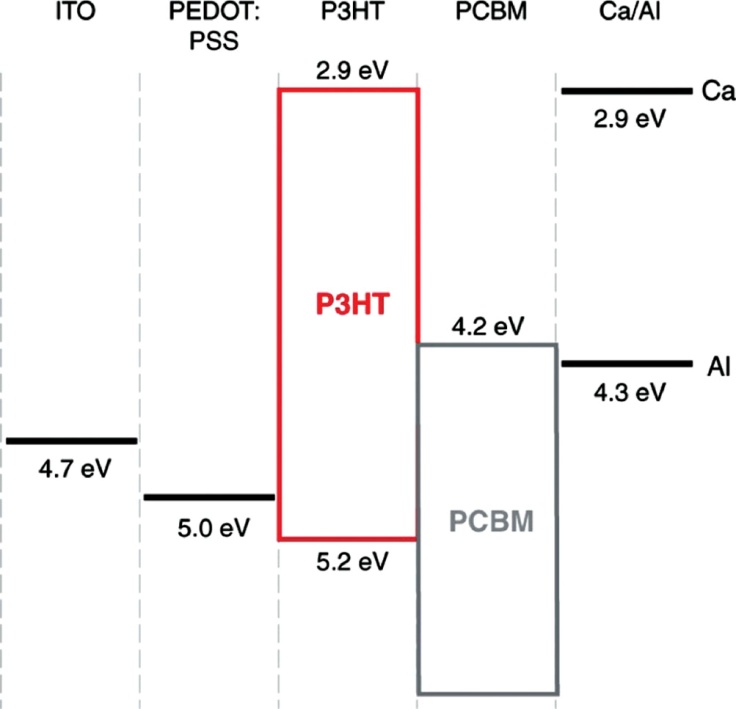 © Materials Research Society 2012
Fig18_23
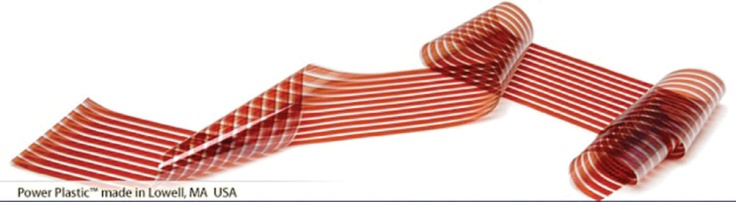 © Materials Research Society 2012
Fig18_19
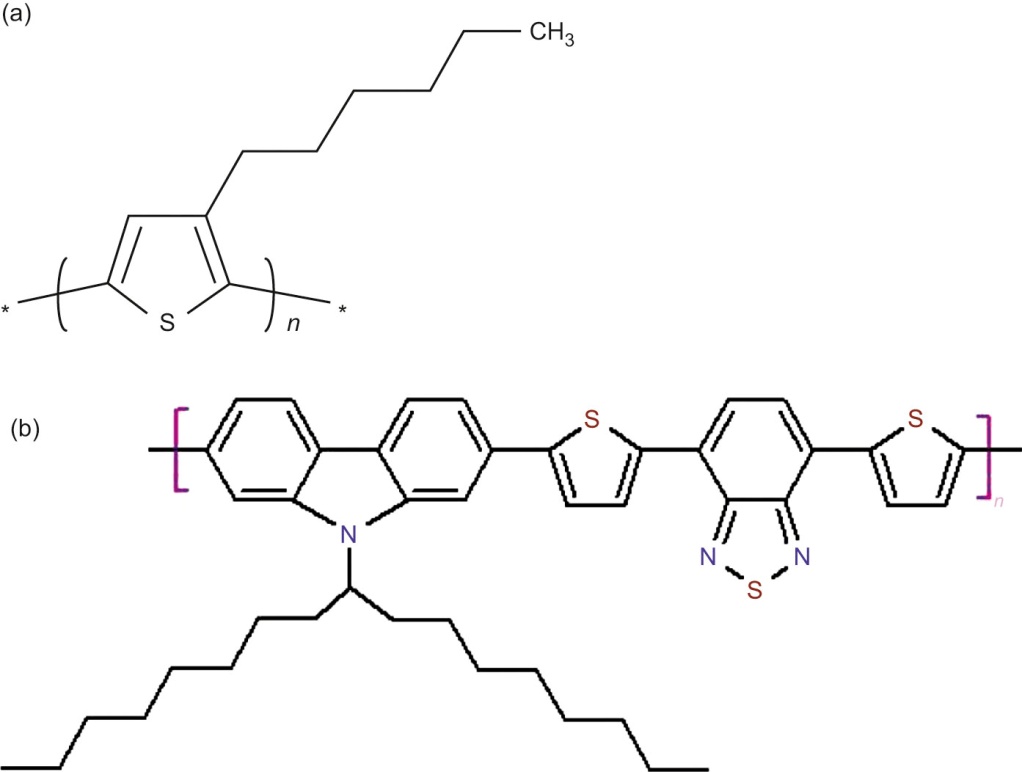 © Materials Research Society 2012
Fig18_25
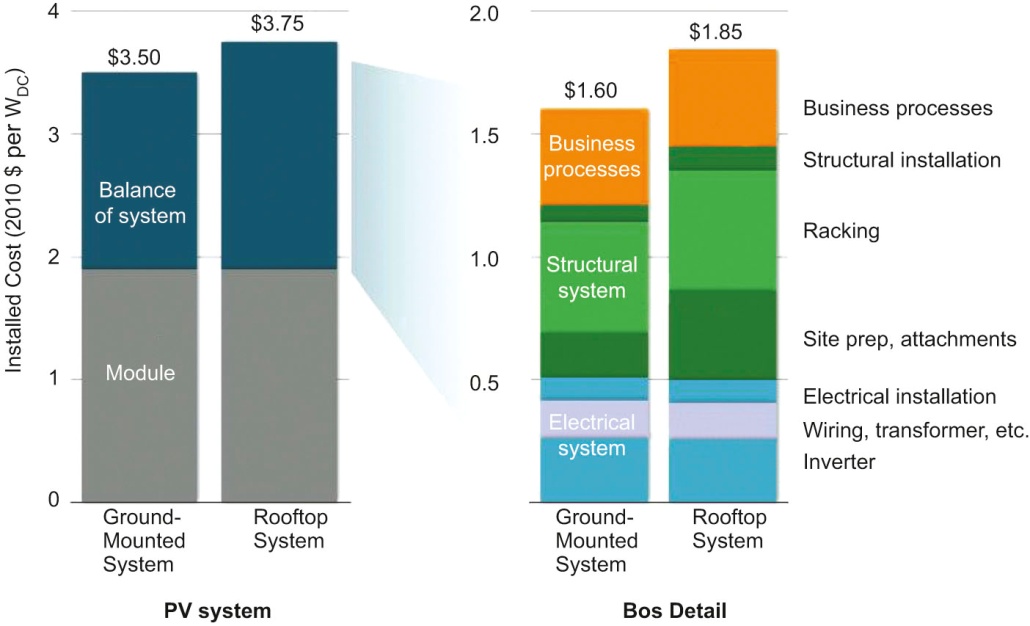 © Materials Research Society 2012